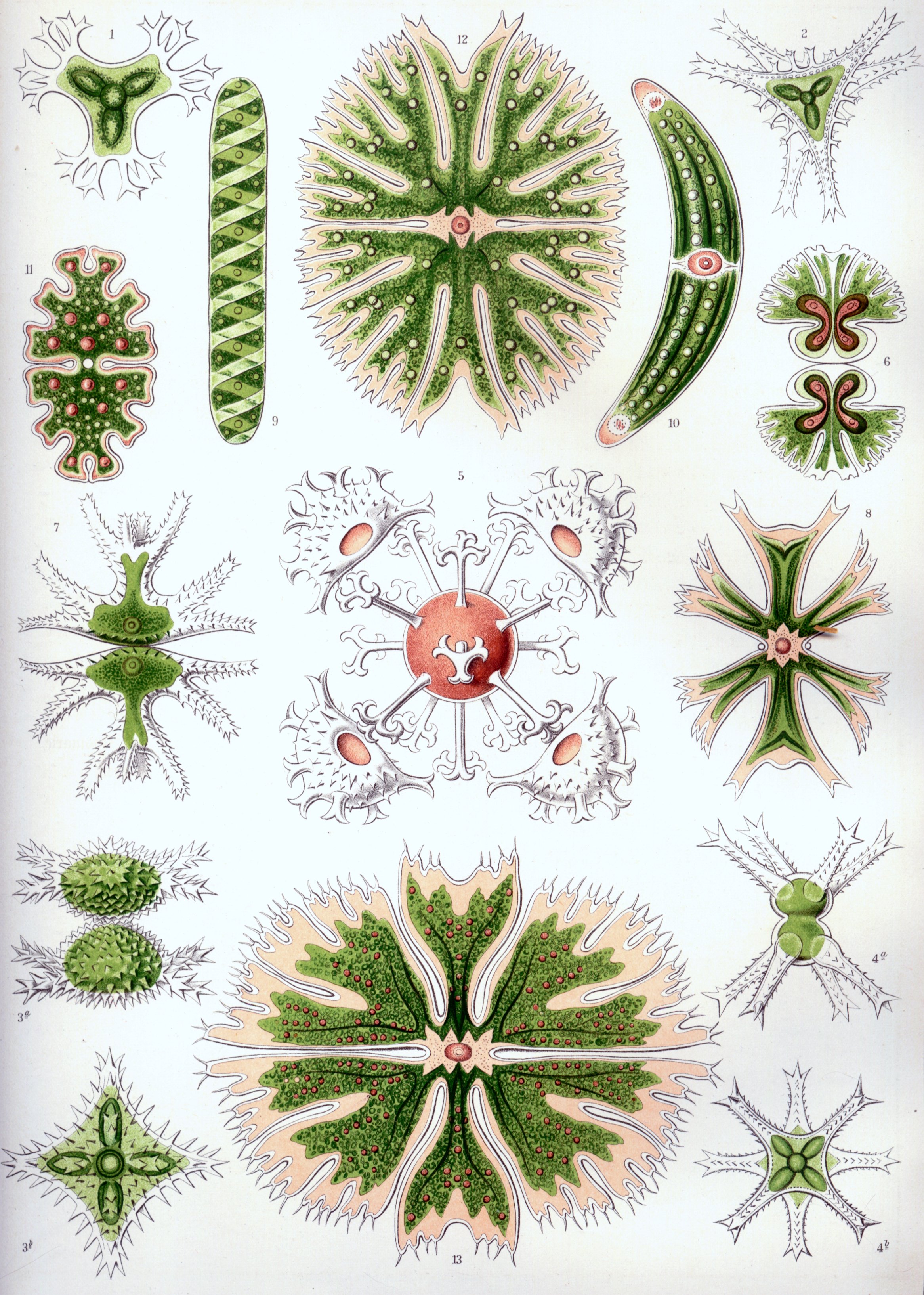 Archaeplastida:Charophyta
Barbora Chattová
Tereza Cahová
podzim 2021
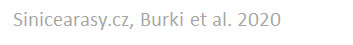 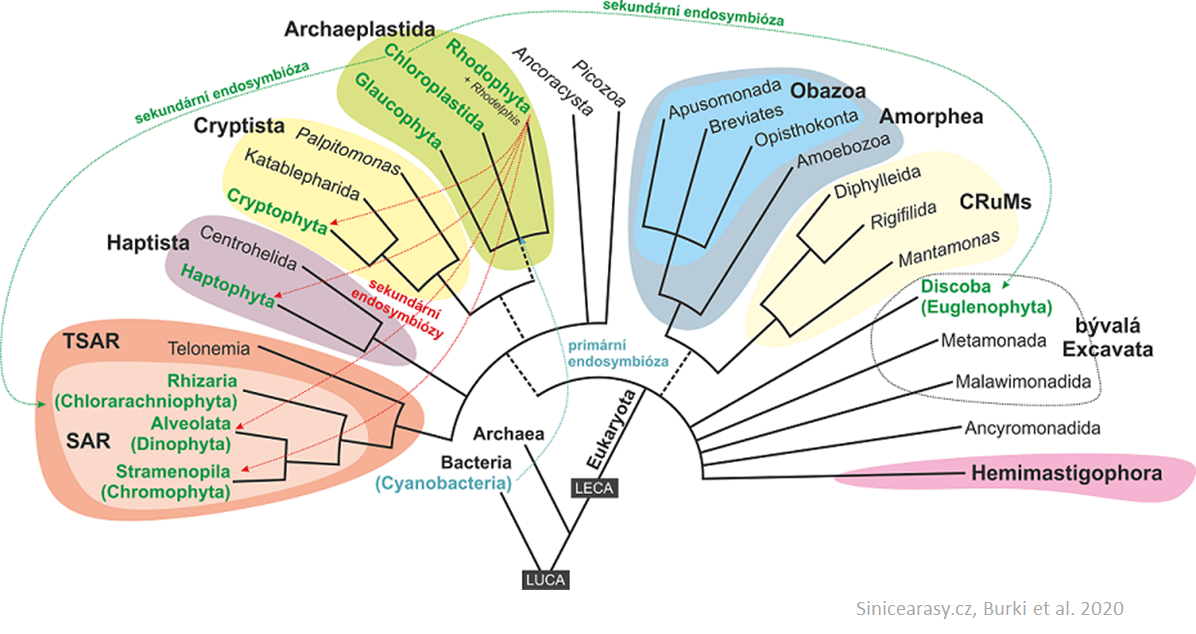 Přehled systému - Archaeplastida
Větev Viridiplantae
Větev Biliphytae
Vývojová linie Chlorophytae
Vývojová větev Streptophytae
Rhodophyta
Glaucophyta
Odd. Chlorophyta
Odd. 
Bryophyta
Odd. Anthocerophyta
Odd. 
Cormophyta
Odd. Marchantiophyta
Odd. 
Charophyta
Odd. charophyta
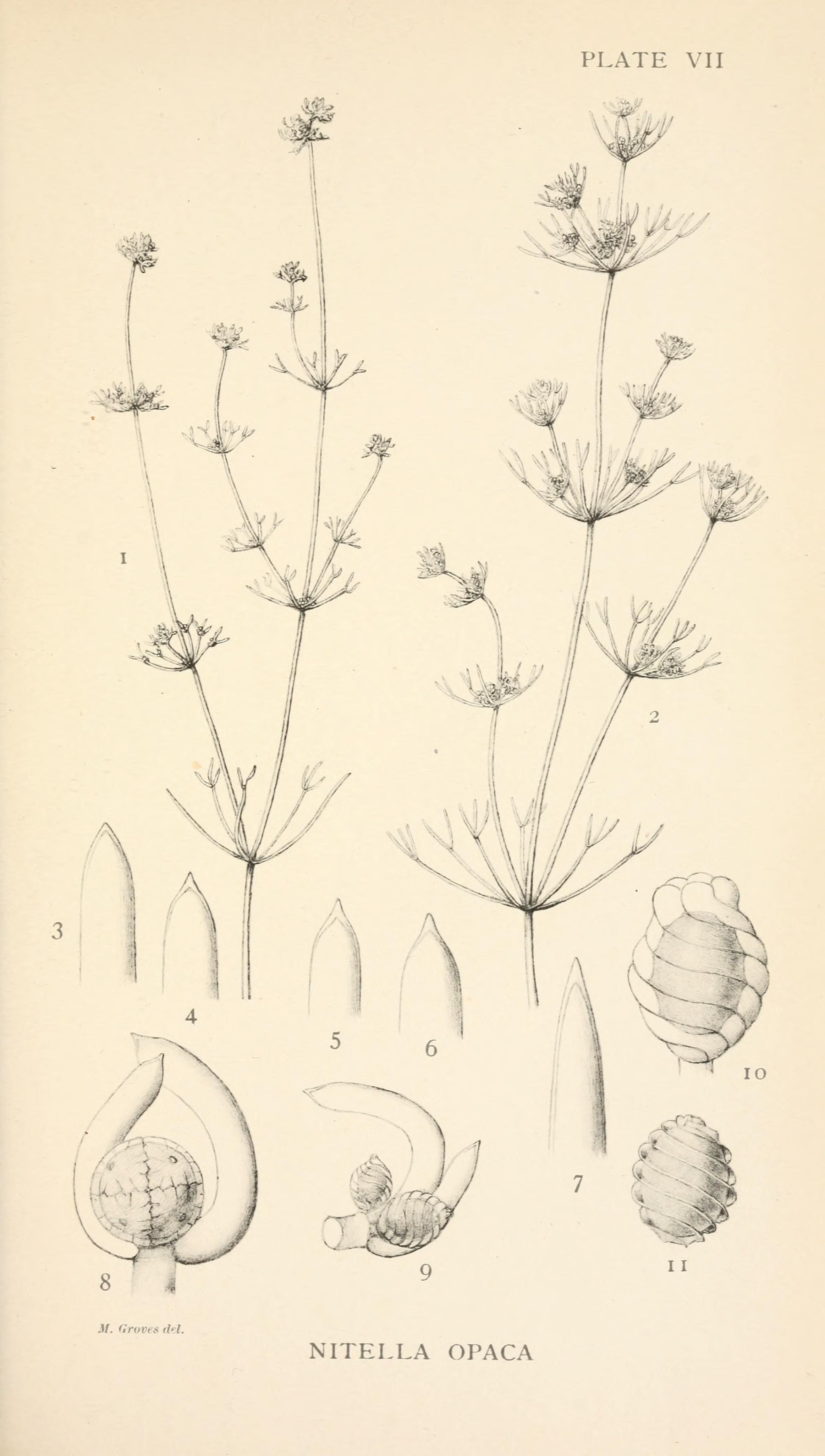 Vývojová linie StreptophytaeOdd. Charophyta
Výchozí pro zelené rostliny 
Kokální a vláknité řasy 
Přeslenitá vzpřímená stélka 
Fragmoplast 
Chloroplast s pyrenoidem (škrobová zrnka) 
Bičíkový aparát - kinetozom + 60 srostlých mikrotubulů 
Spájivky - žádná bičíkatá stadia 
Zoospory, spermatozoidy 
Izogamie, anizogamie, oogamie, konjugace
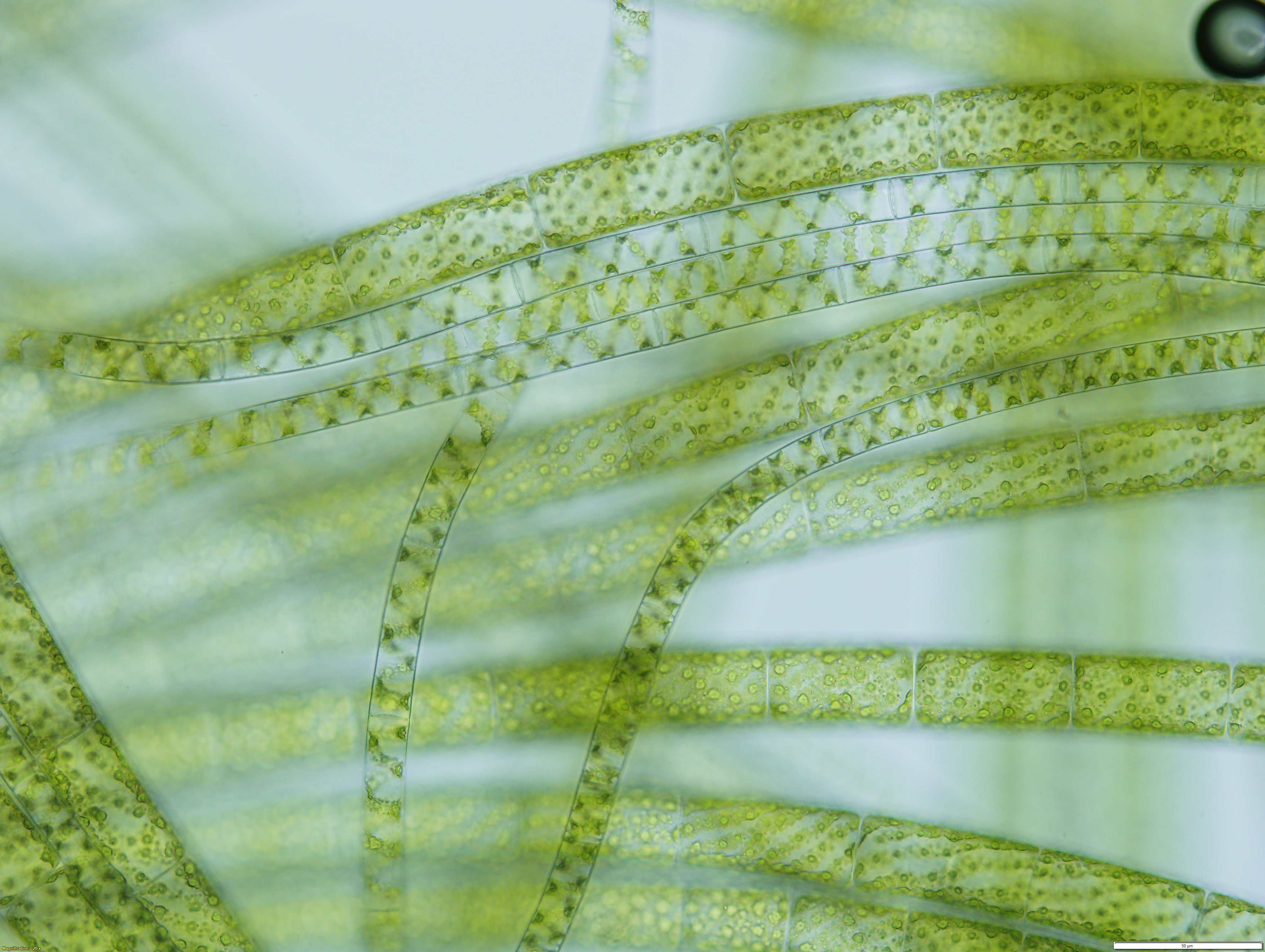 Systém - třídy
Mesostigma sp.
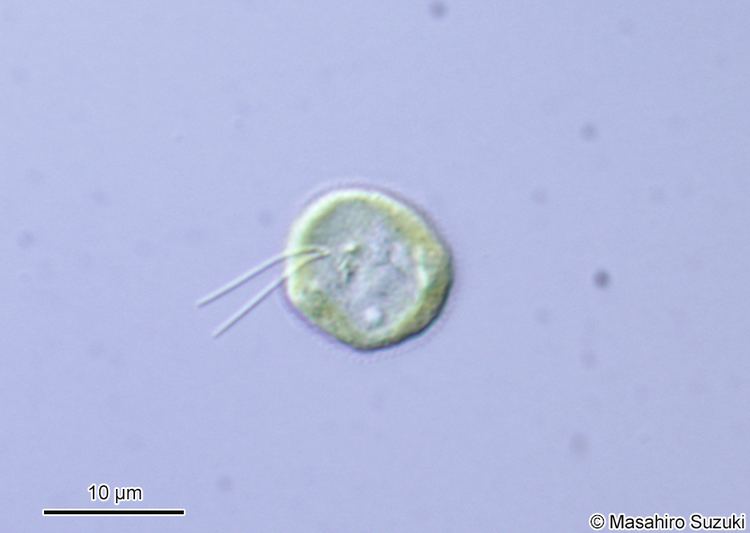 Třída: mesostigmatophyceae
Monofyletická
SSU rDNA, mitochondriální, chloroplastové geny
Sladkovodní
Jednobuněční bičíkovci, vláknité stélky
Dělení, zoospory, oogamie
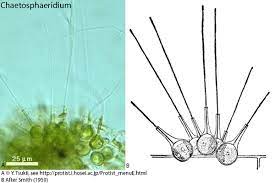 Chaetosphaeridium sp.
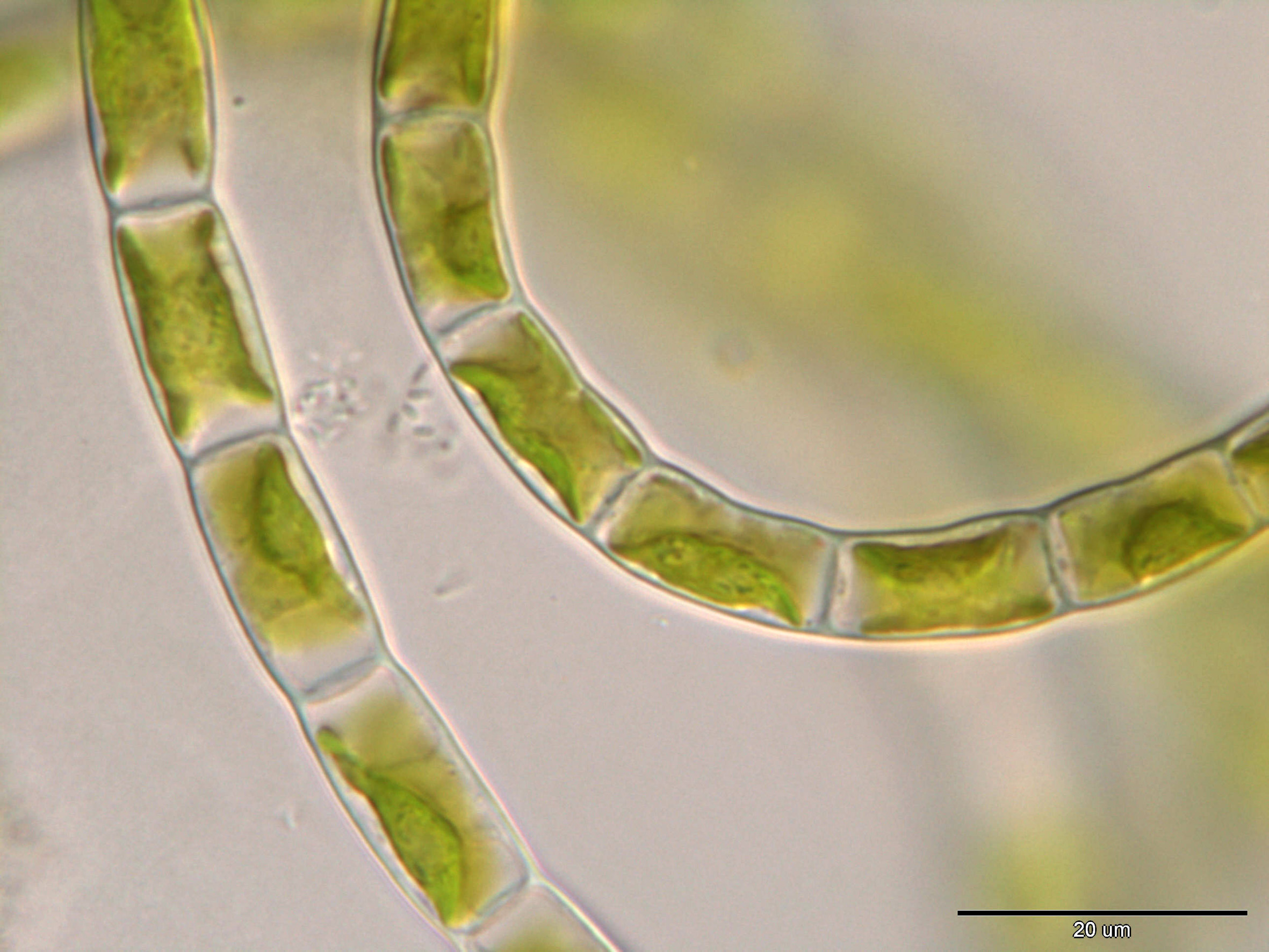 Třída: Klebsormidiophyceae
Jediný rod  Klebsormidium
Kosmopolitní
Voda, terestrické biotopy, půda
Vláknité stélky
Buňky obsahují nástěnný chloroplast s pyrenoidem
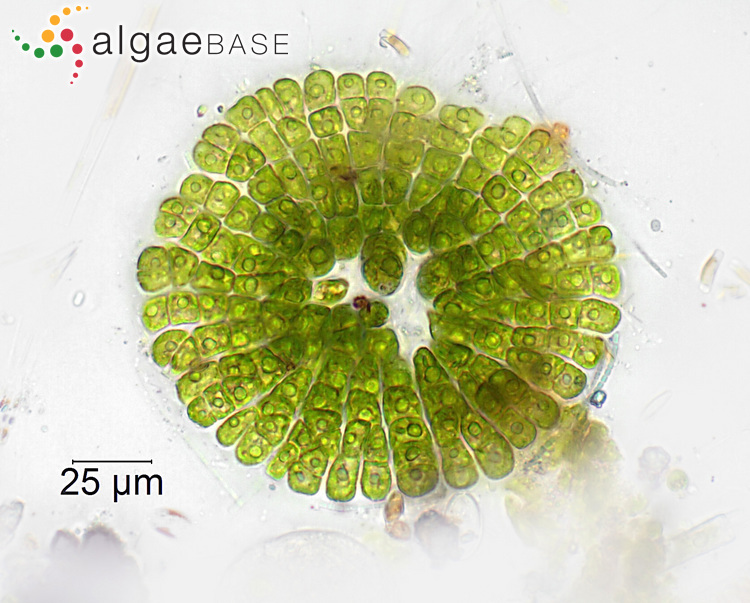 Třída Coleochaetophyceae
Heterotrichální vlákna sdružená do disku
Parietální chloroplasty s pyrenoidem
Nepohlavní rozmnožování: fragmentace stélky, zoospory
Pohlavní rozmnožování: oogamie
Coleocheatová hypotéza - vyvrácena
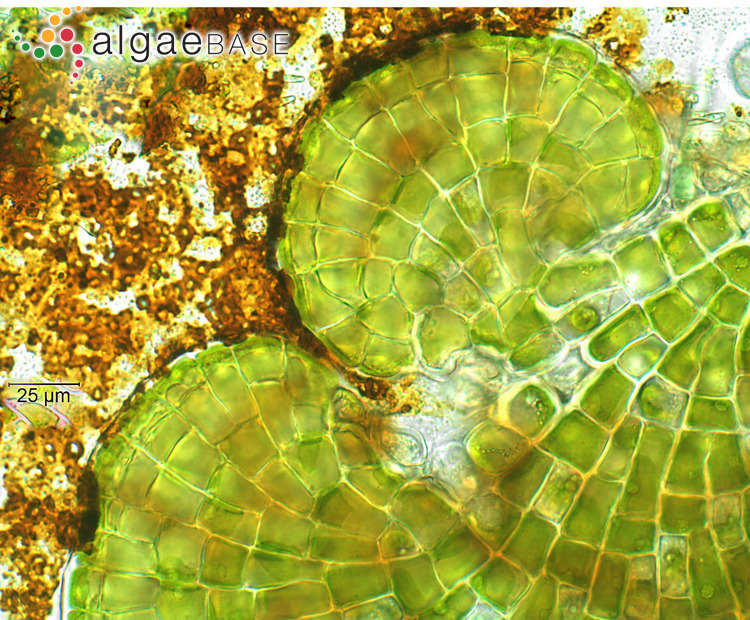 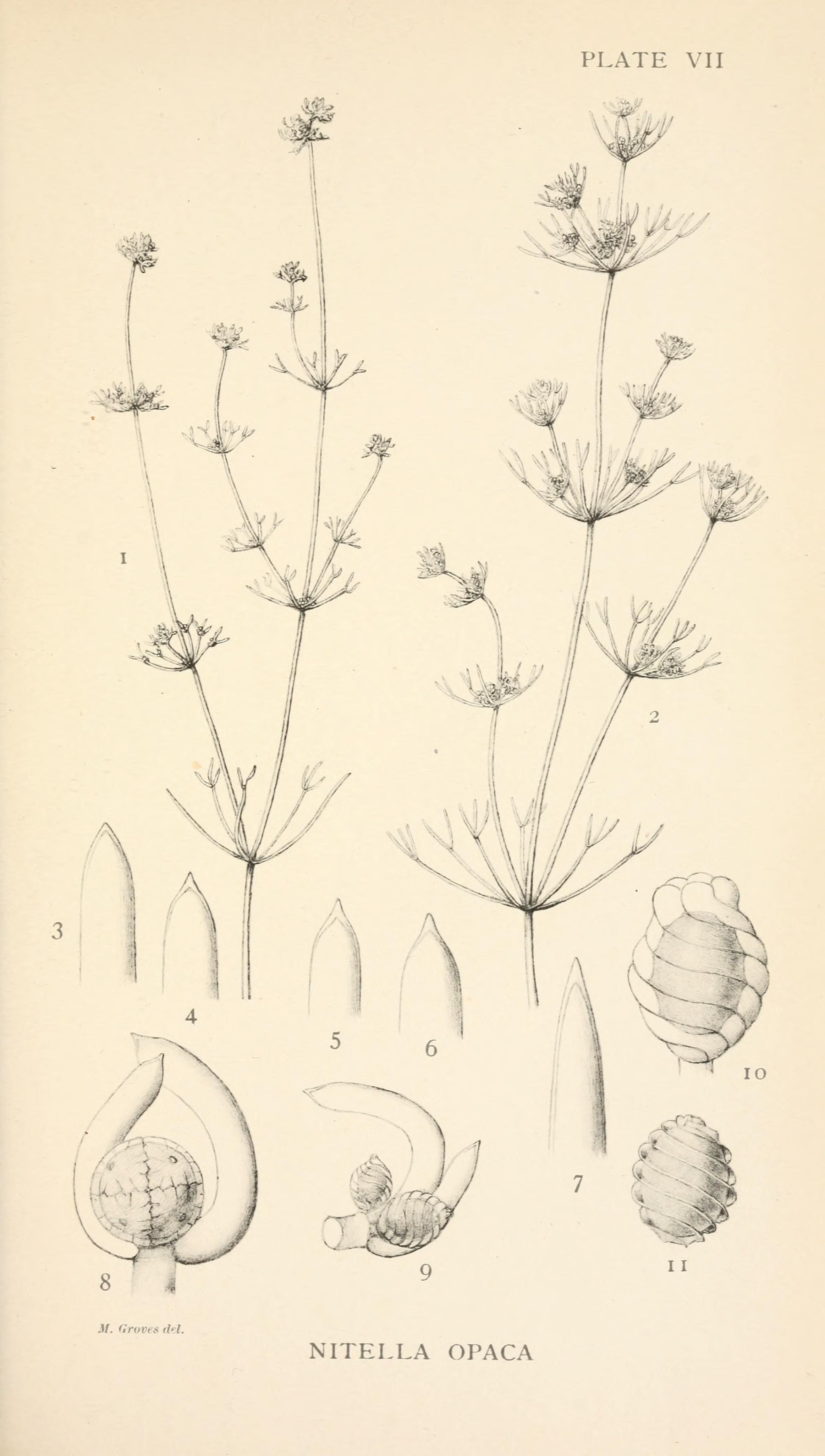 Třída: charophyceae
Pletivná stélka 
Nody, internodia, boční větévky
Rhizoidy
Vrcholový růst (1 buňka)
Buněčná stěna často inkrustovaná - podíl na tvorbě travertinu
Čisté stojaté vody
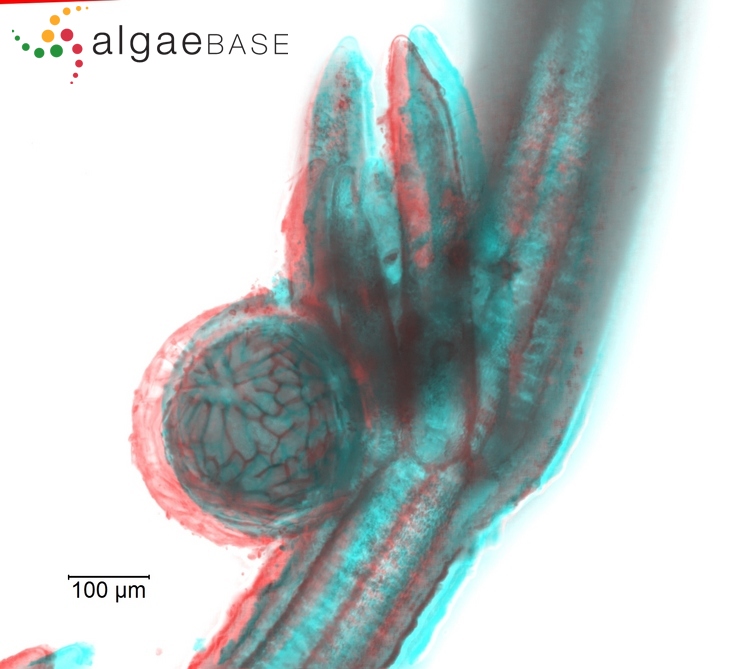 Charophyceae - rozmnožování
Nepohlavní rozmnožování:
Fragmentace stélky, odnožování
Pohlavní rozmnožování - oogamie
Oranžová antheridia – spermatozoidy
Oogonia s korunkou
Gyrogonity - fosilní spory
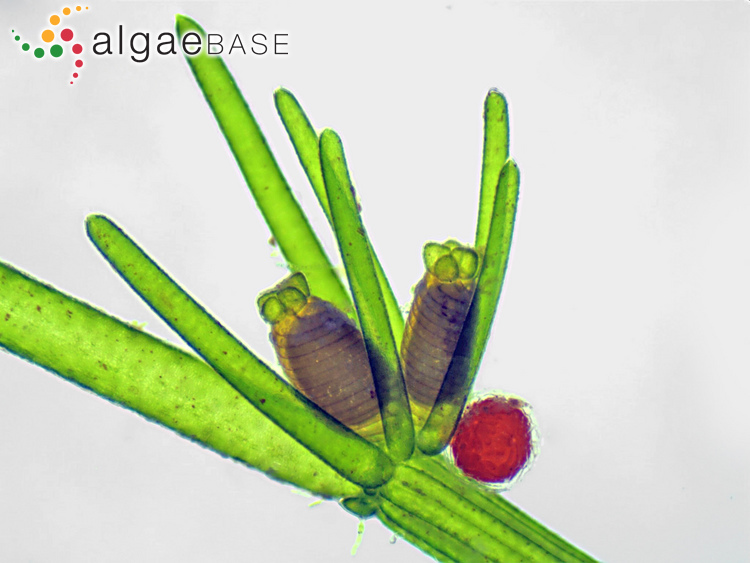 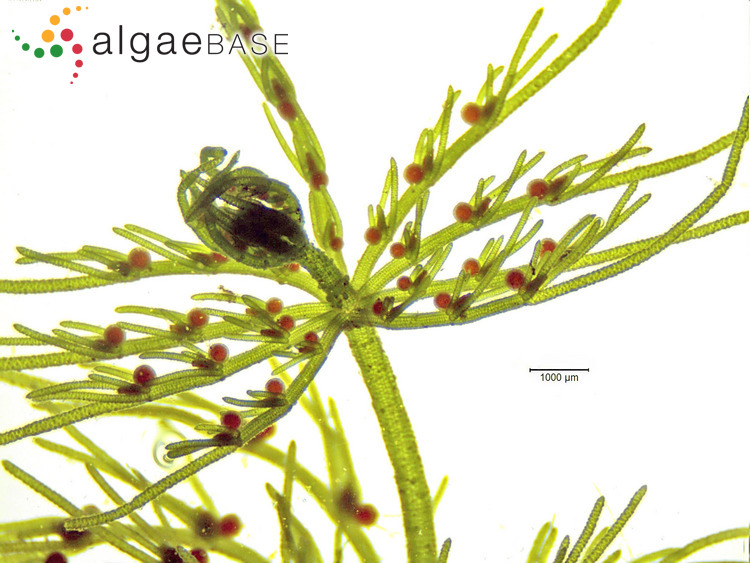 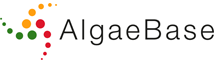 Třída: Charophyceae: Chara sp.
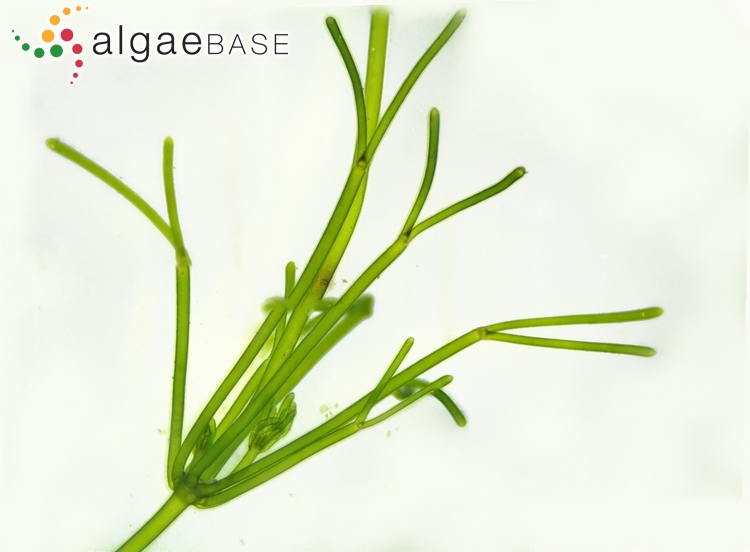 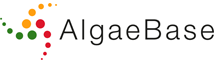 Třída: Charophyceae: Nitella sp.
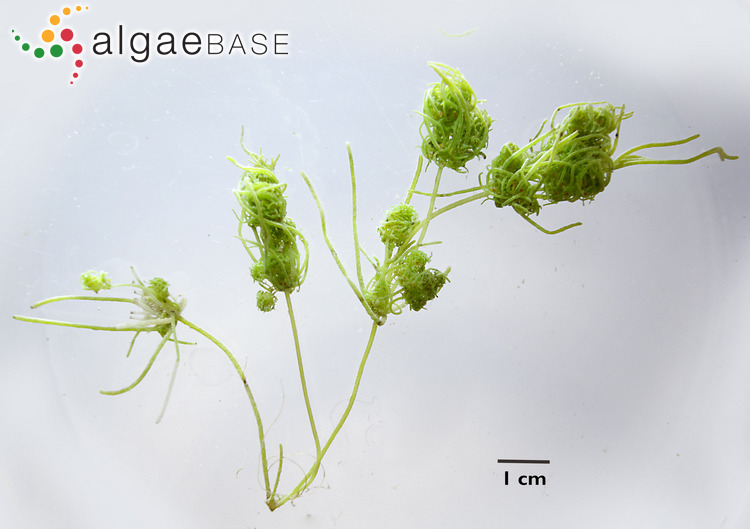 Třída: charophyceae: tolypella glomerata
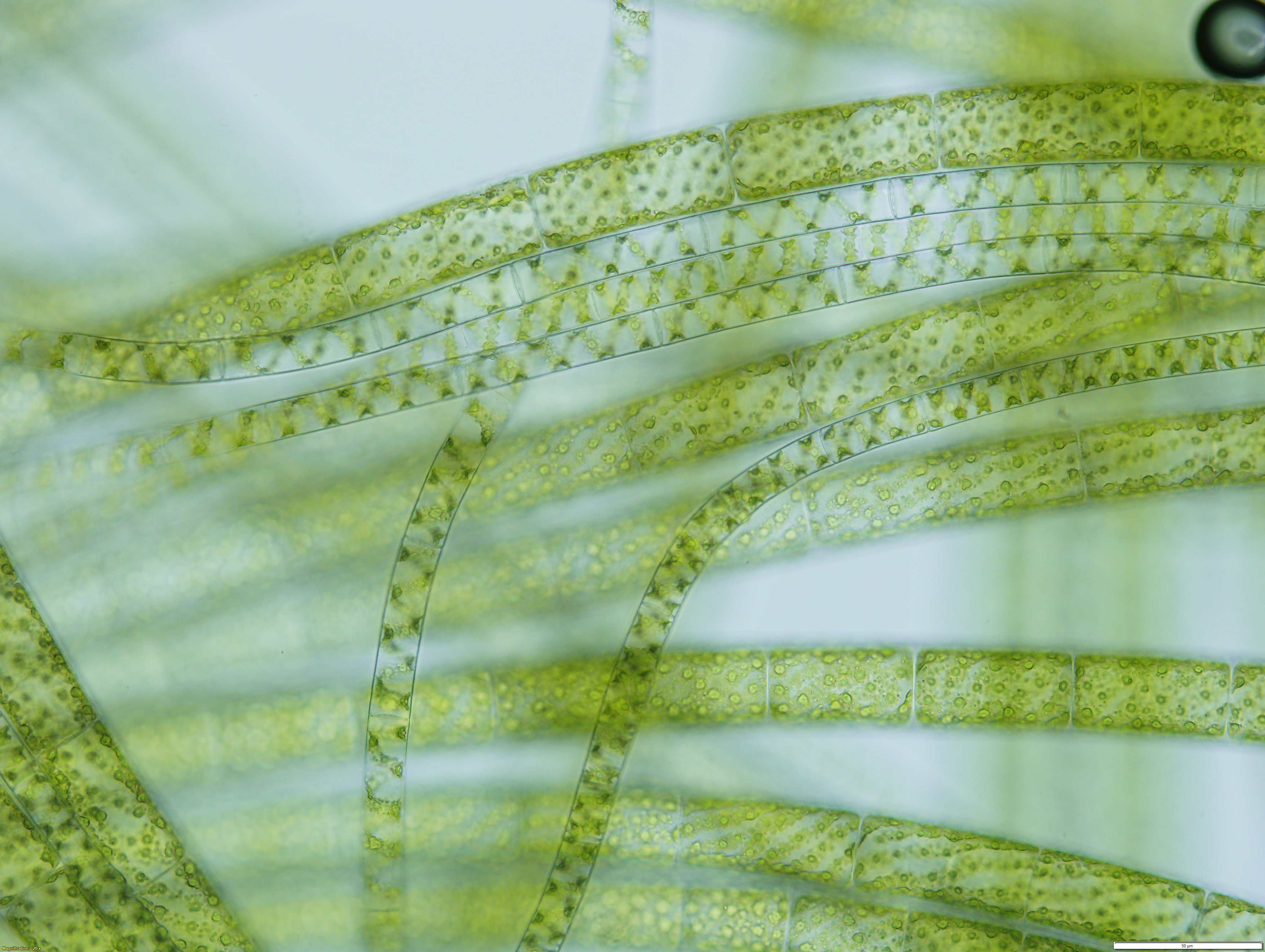 Třída: Zygnematophyceae
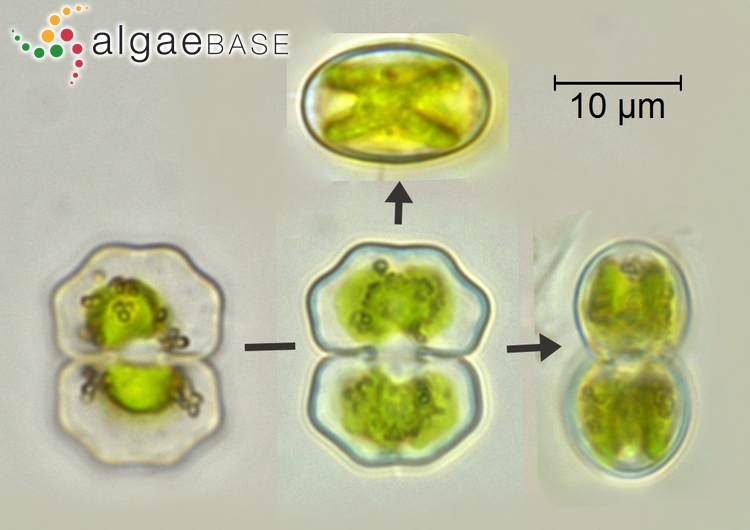 Vzhledově velmi estetické
Jednobuněčné, vláknité (+ nepravě vláknité)
Nikdy netvoří bičíkatá stádia
Charakteristické uspořádání chloroplastu
Spirálovitý (Spirogyra), hvězdicovitý (Zygnema)
Nepohlavní rozmnožování
Vlánité - fragmentace stélky
Jednobuněčné - rozdělení dvou semicel
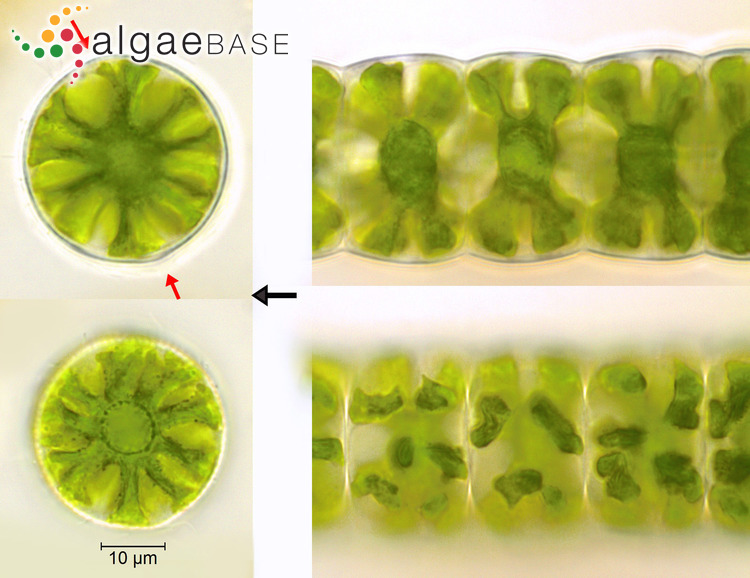 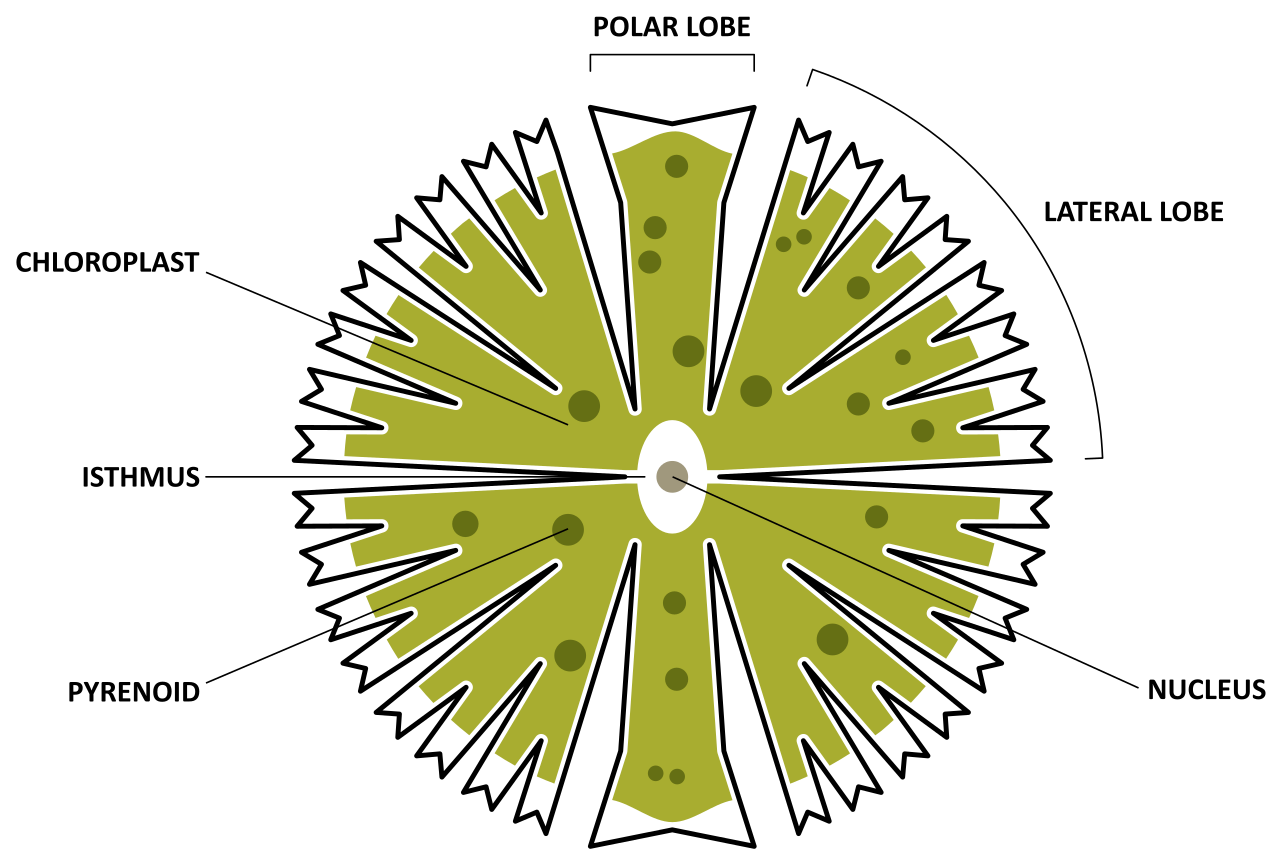 Řád: desmidiales - krásivky
Nepohlavní rozmnožování
Vláknité - fragmentace stélky
Jednobuněčné  - rozdělení semicel

Rod Cosmarium
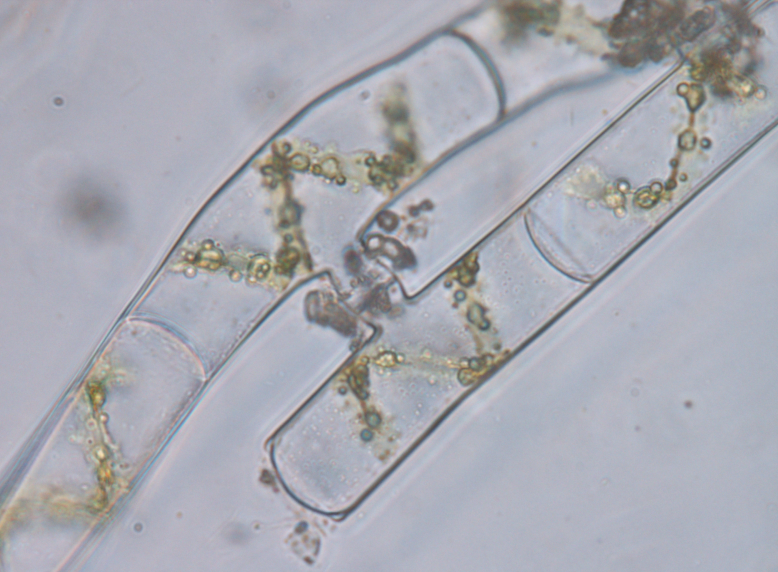 Zygnematophyceae - rozmnožování = konjugace (spájení)
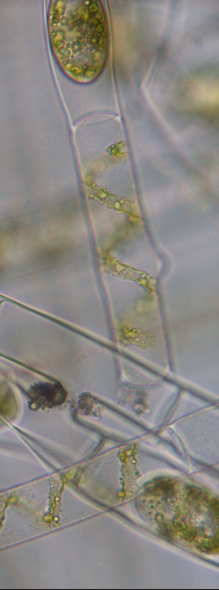 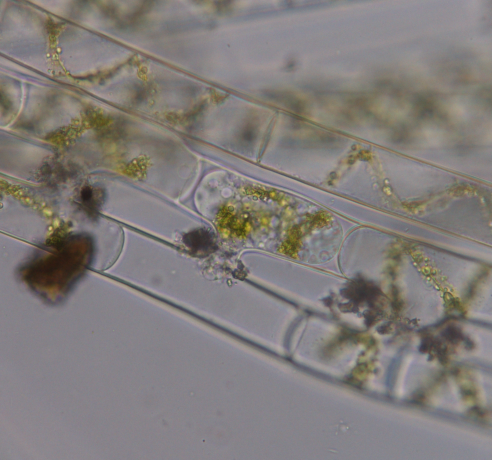 → SPÁJIVKY
jako gamety vystupují bezblanné protoplasty vegetativních buněk, které se pohybují amébovitě ve vymezeném prostoru (kopulační kanálek u vláknitých jařmatek, společný sliz obklopující buňky u kokálních krásivek) => splynutí, karyogamie => vzniká zygospora obklopená tlustou bun. stěnou (3 vrstvy - endospor, mezospor a strukturovaný exospor; mezospor obsahuje sporopolenin, ostatní celulózu a pektin) => po období klidu meiotické dělení a klíčení
žebříčková (skalariformní) = mezi dvěma různými vlákny
laterální = mezi dvěma sousedními buňkami téhož vlákna
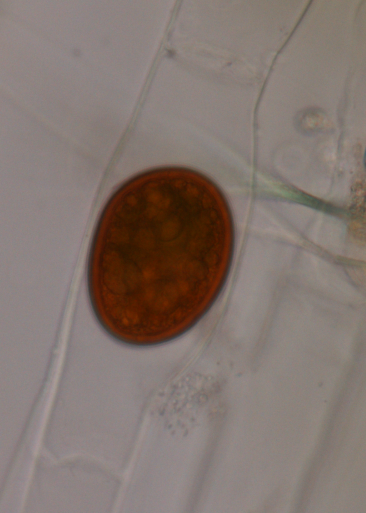 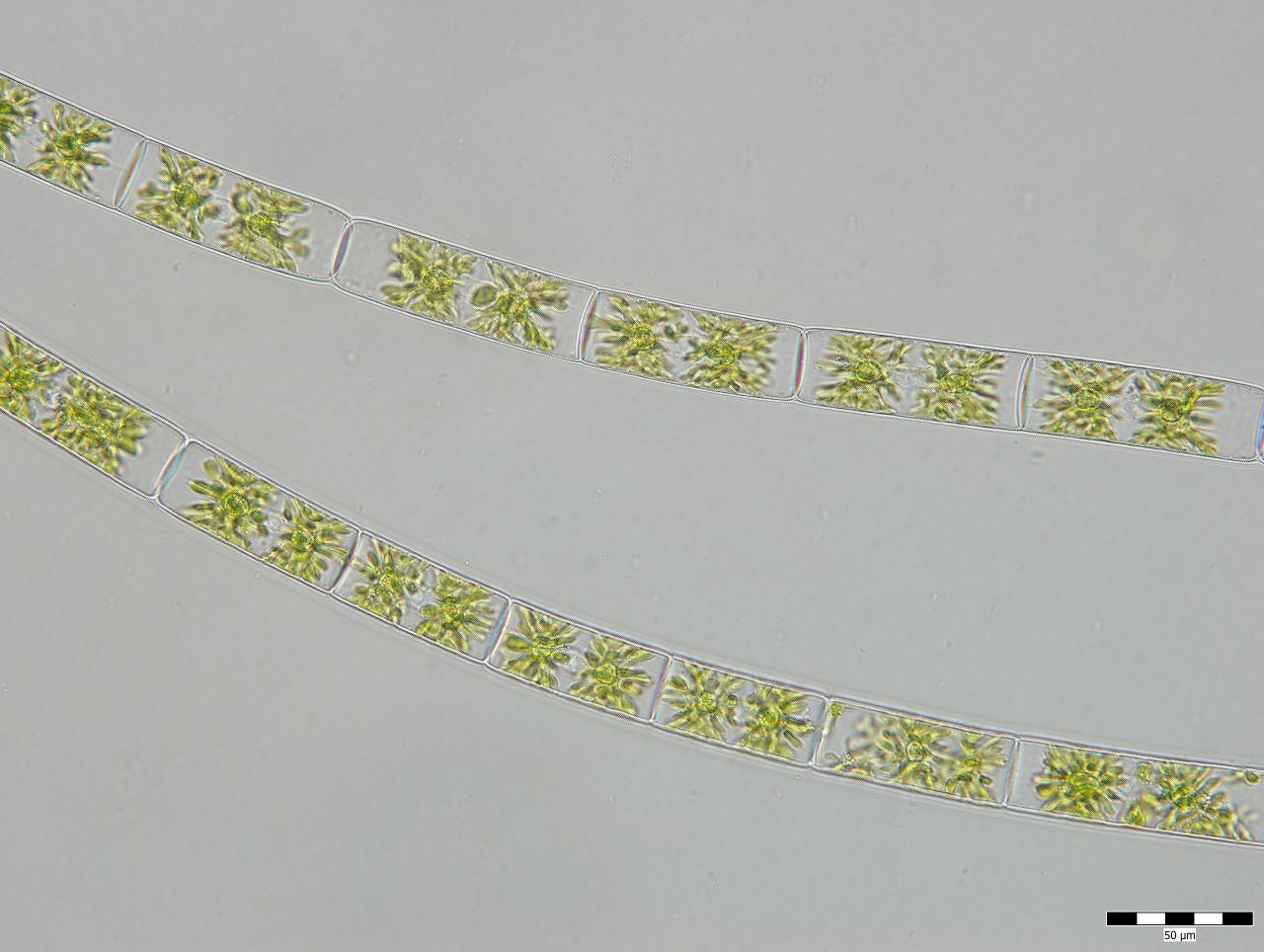 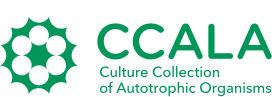 TŘÍDA: ZYGNEMATOPHYCEAE, řád: Zygnematales: ZyGNEMA SP.
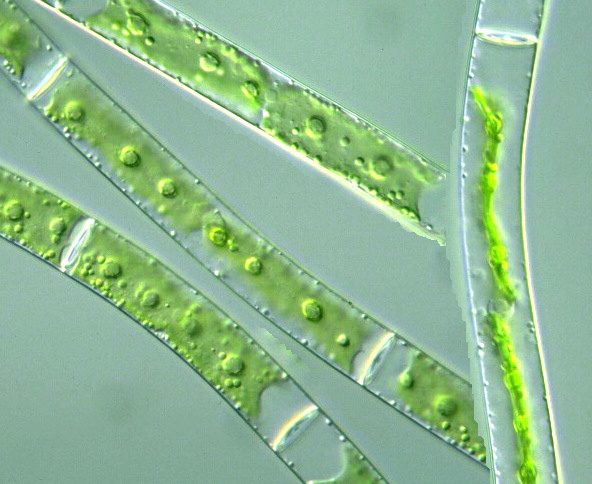 Image:http://protist.i.hosei.ac.jp1
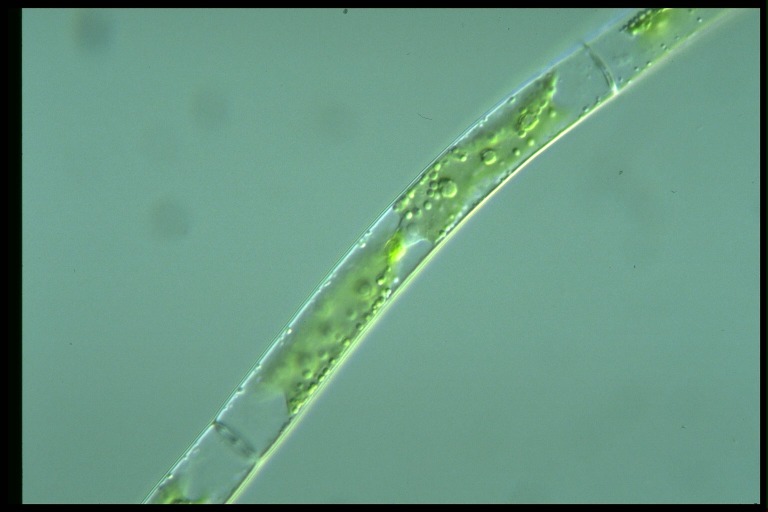 TŘÍDA: zYGNEMATOPHYCEAE, řád: Zygnematales: mOUGEOTIA SP.
Třída: Zygnematophyceae, řád: Zygnematales: Spirogyra spp.
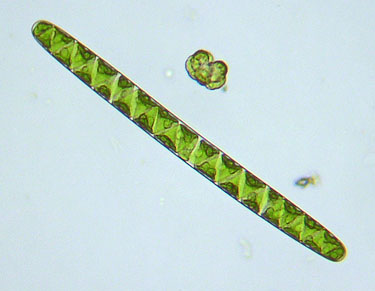 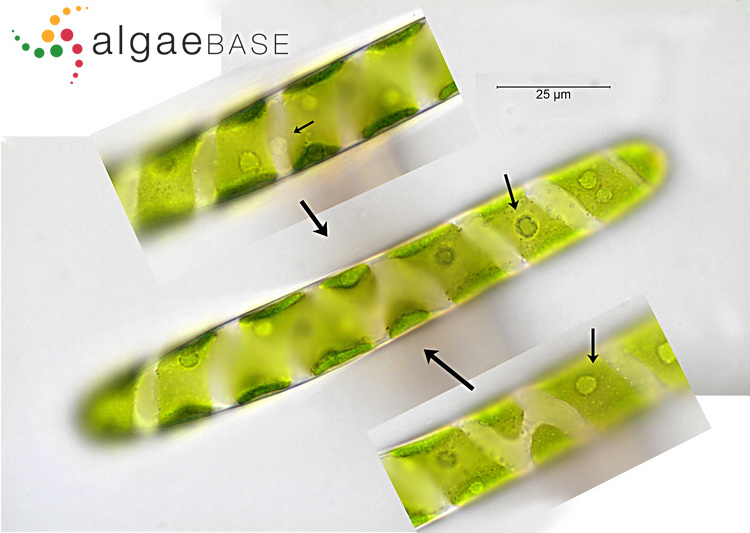 Image © Koos Meesters
Třída: Zygnematophyceae, řád: Zygnematales: Spirotaenia spp.
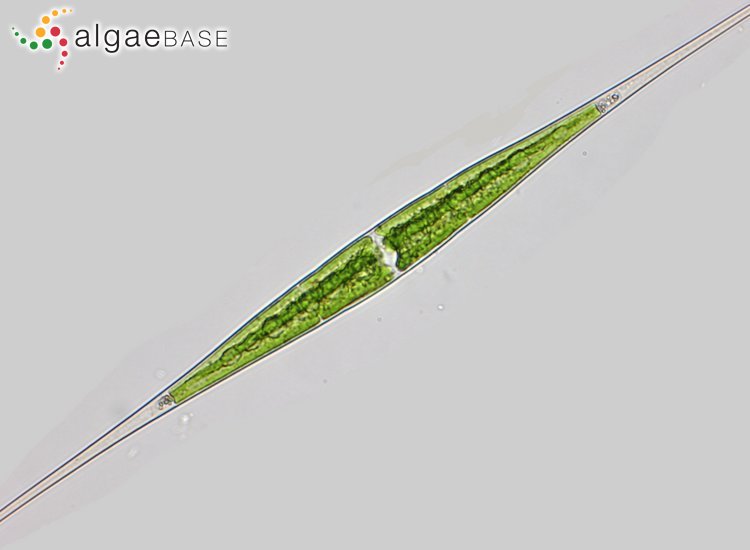 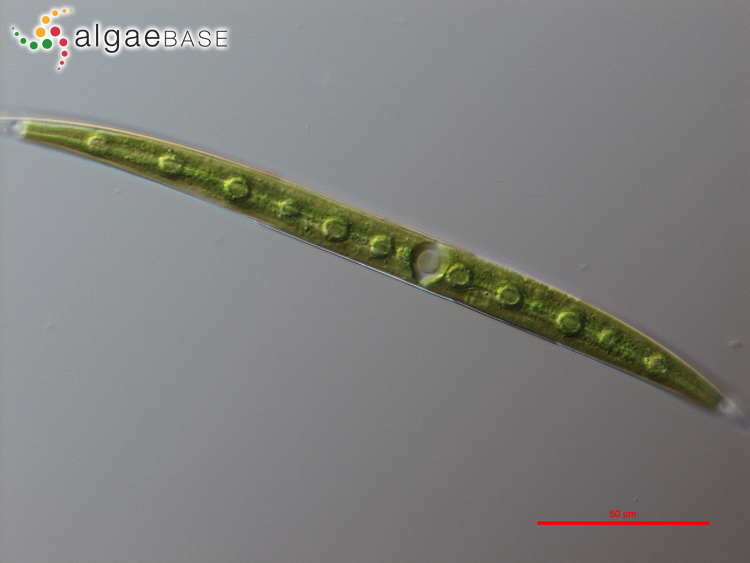 Třída: zygnematophyceae,Řád: Desmidiales: Closterium spp.
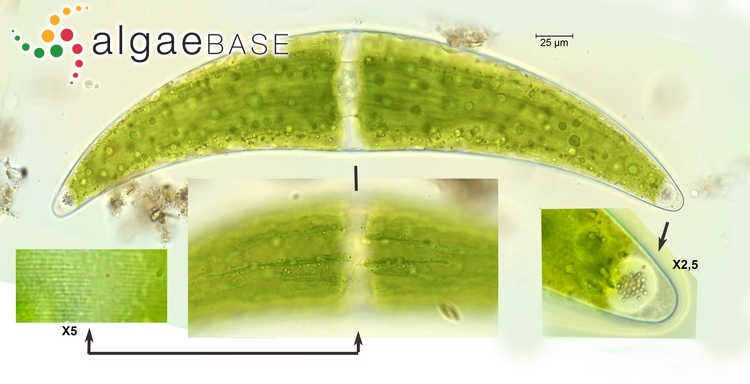 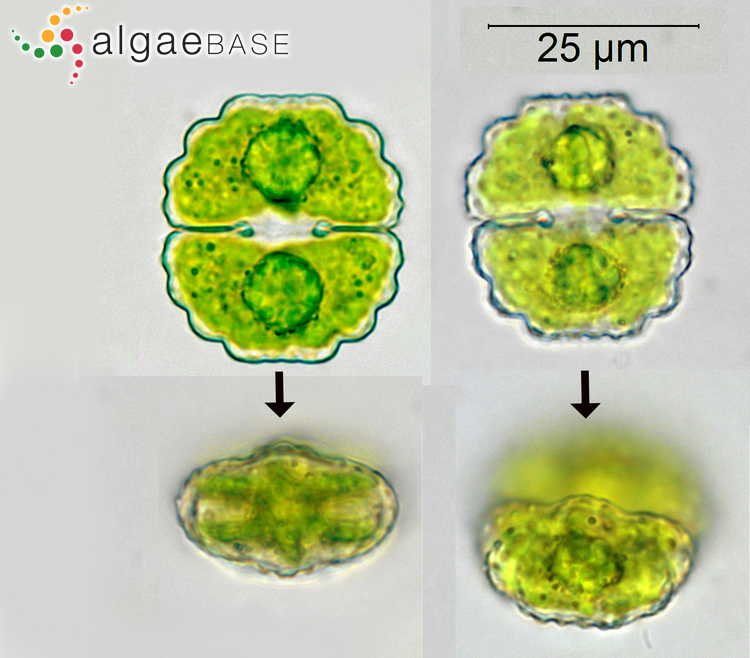 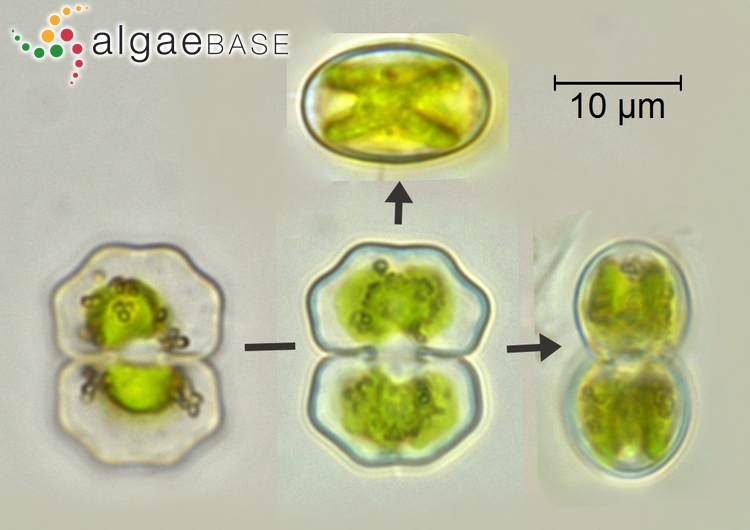 Třída: zygnematophyceae,Řád: Desmidiales:Cosmarium spp.
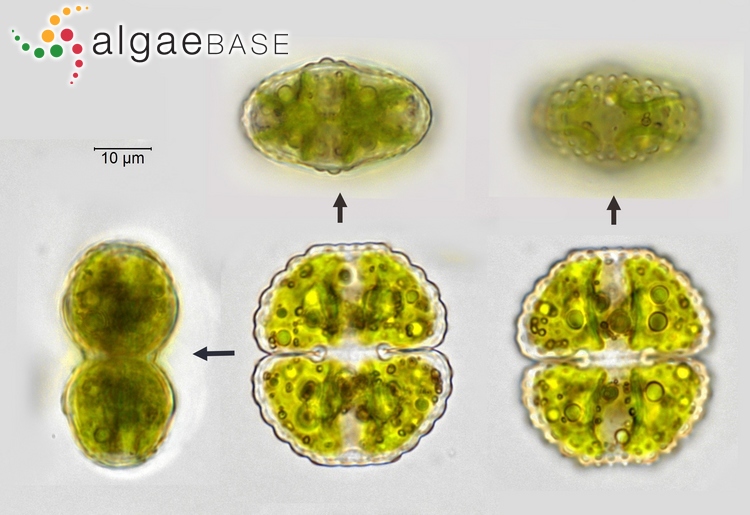 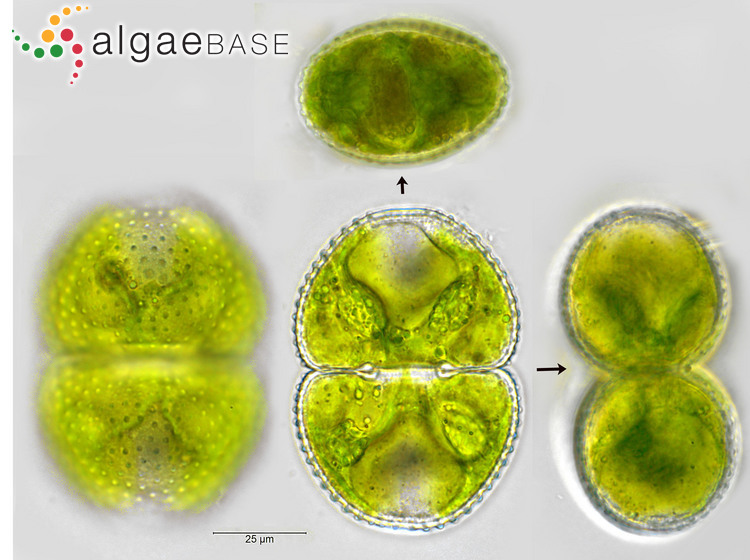 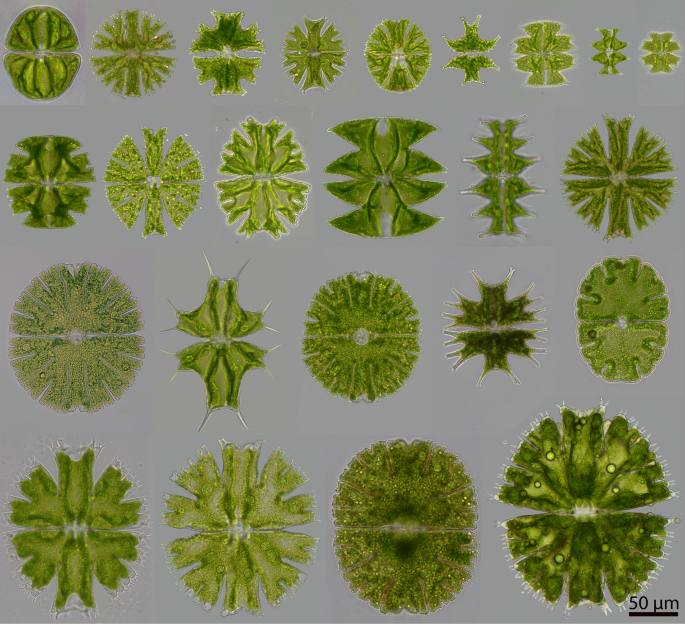 TŘÍDA: zYGNEMATOPHYCEAE,Řád: Desmidiales:mICRASTERIAS SPP.
Image © Bestová et al. 2021
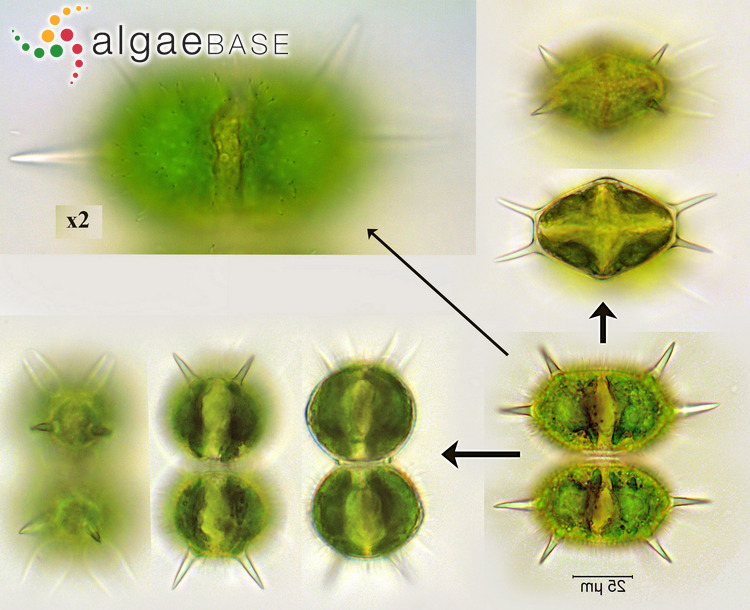 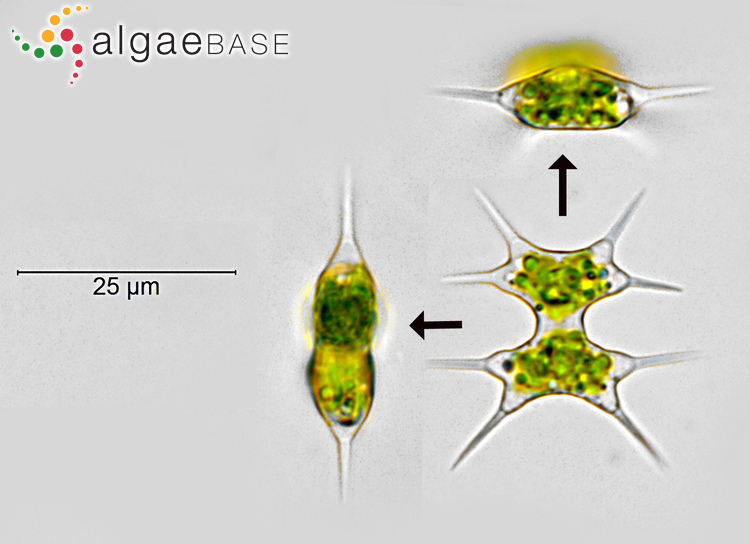 Třída: Zygnematophyceae,Řád: Desmidiales:xanthidium
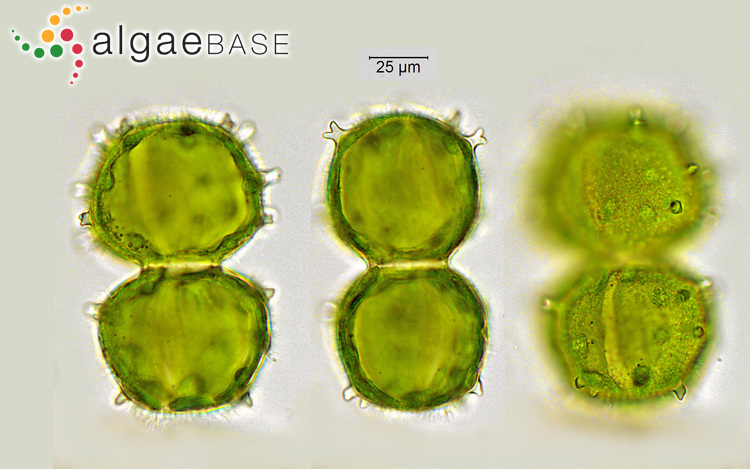 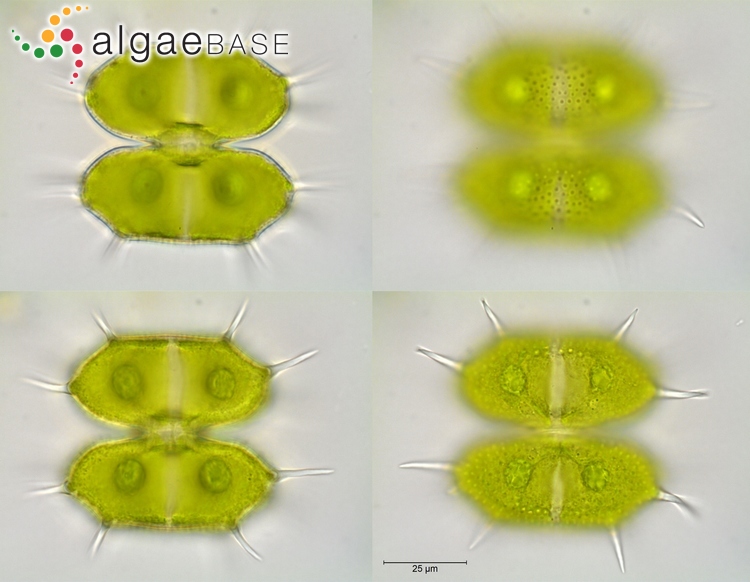 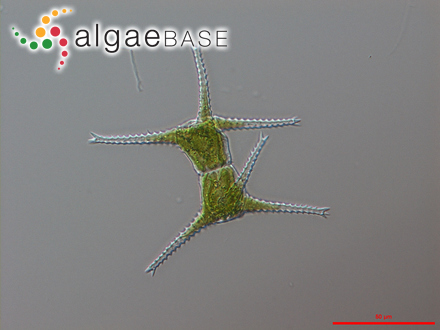 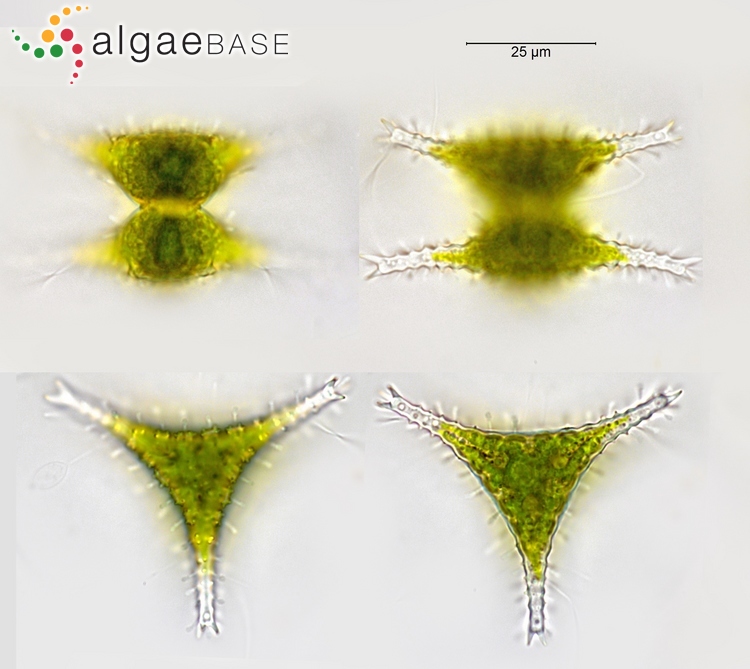 Třída: Zygnematophyceae,Řád: Desmidiales: Staurastrum spp.
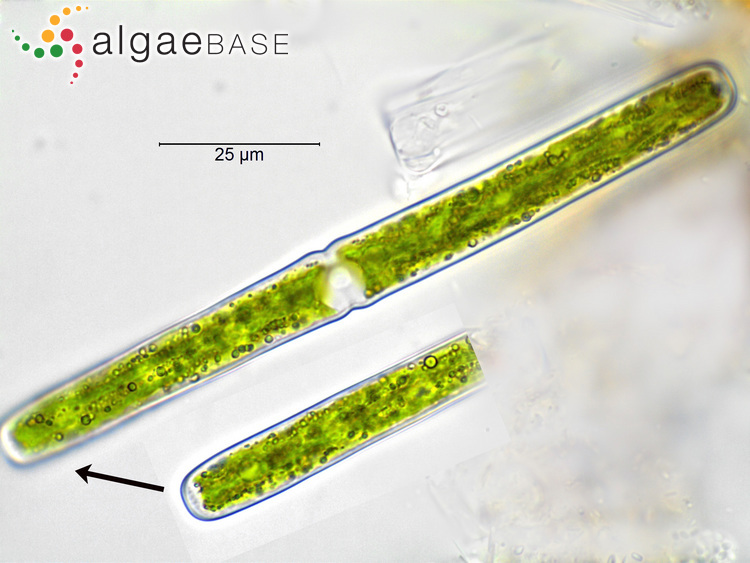 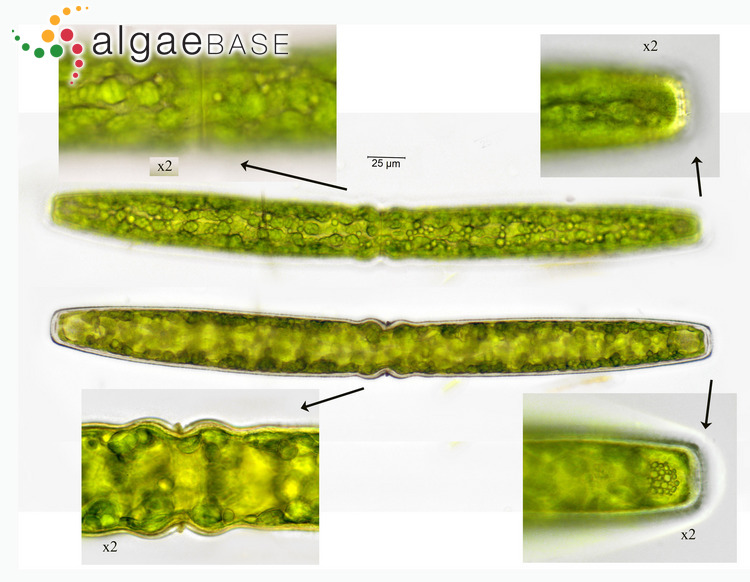 Třída: Zygnematophyceae,Řád: Desmidiales: Pleurotaenium spp.
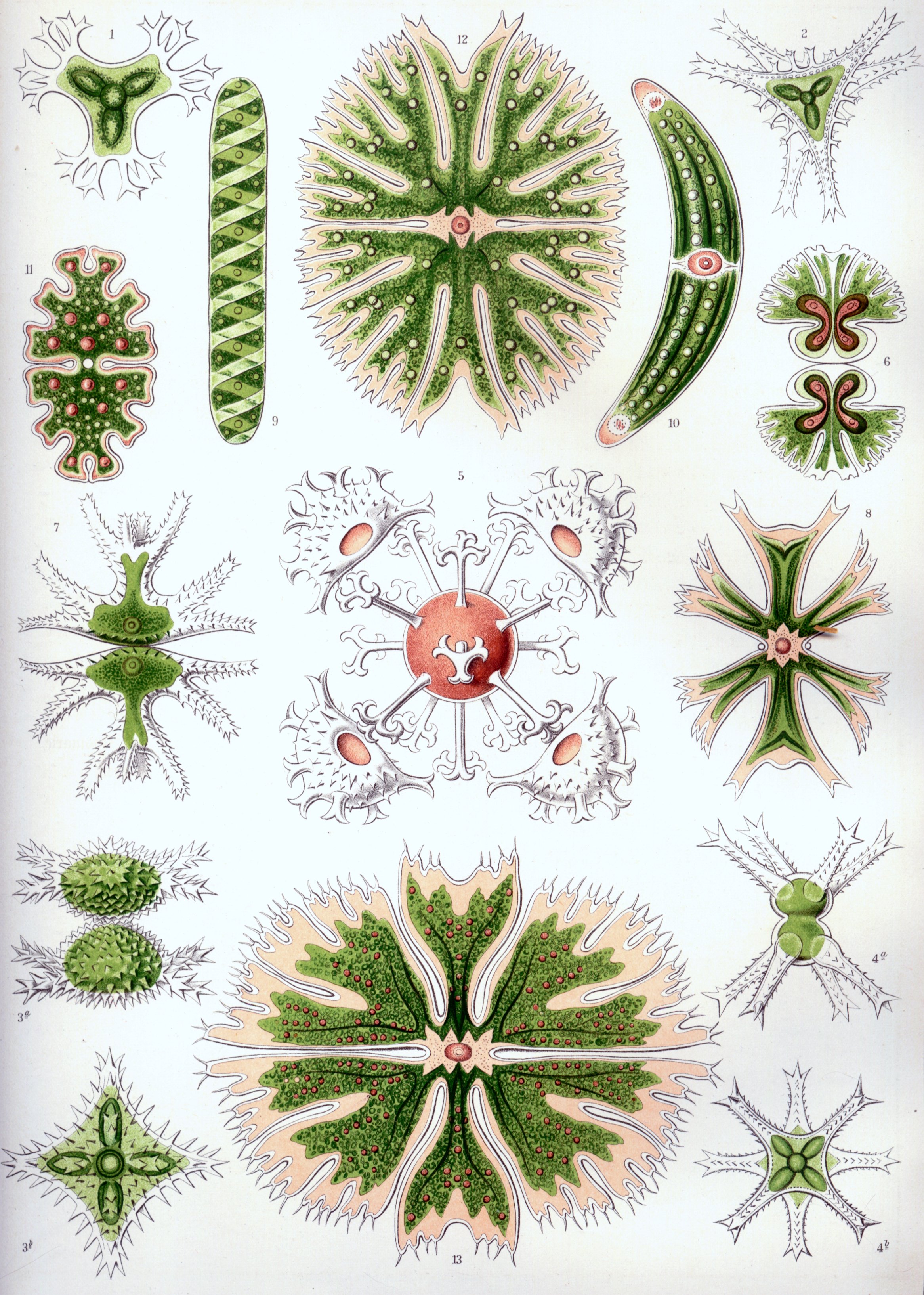 Děkuji za pozornost